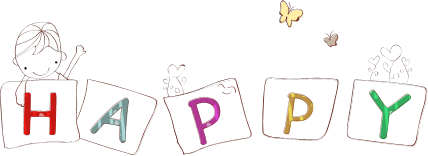 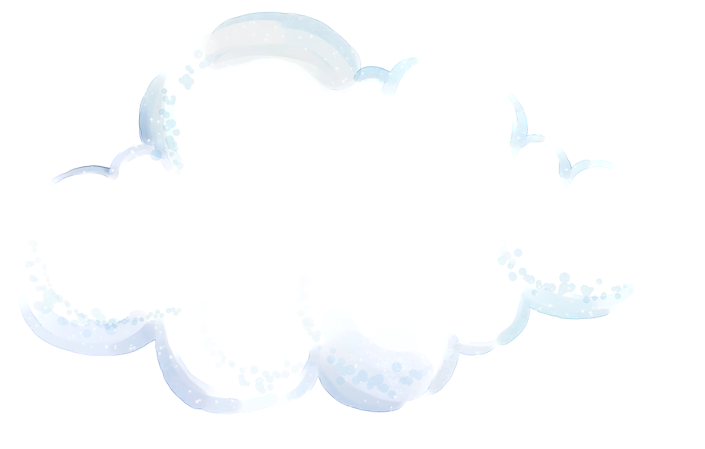 Toán
Luyện tập (trang 50)
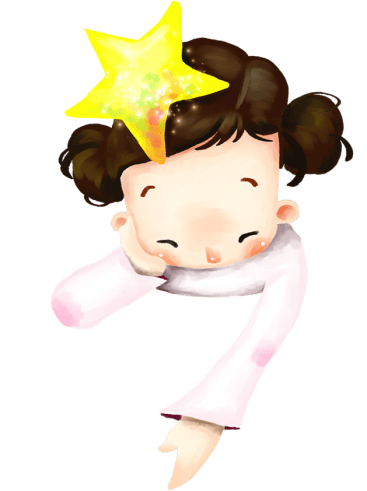 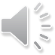 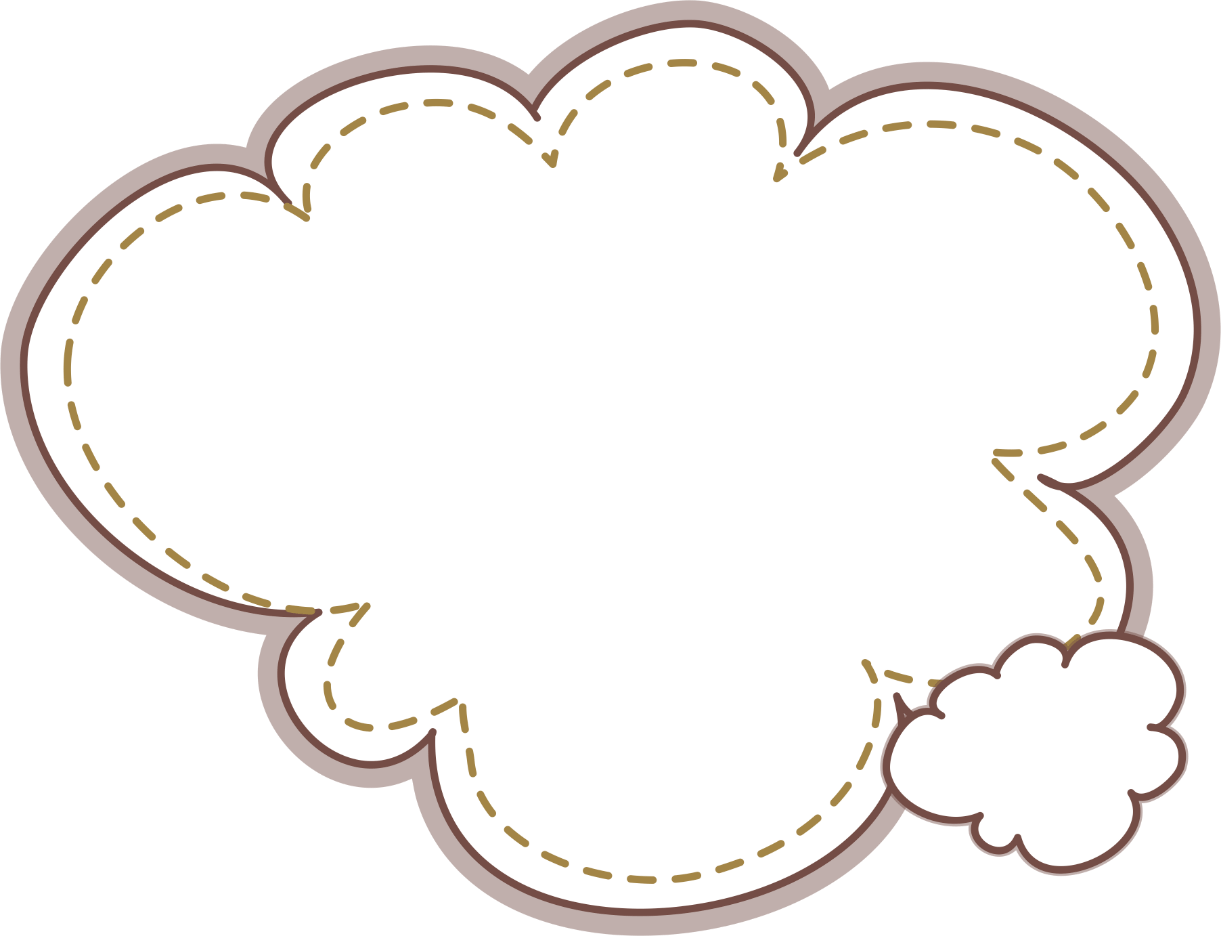 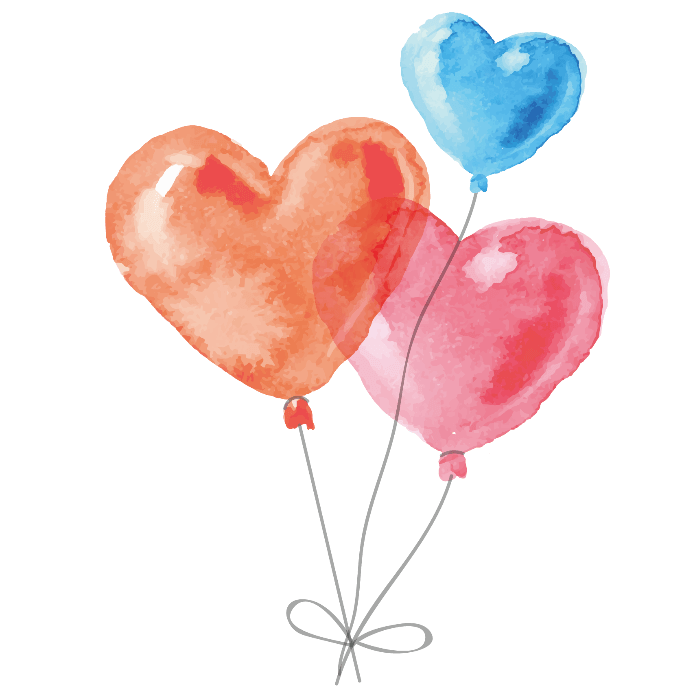 KHỞI ĐỘNG
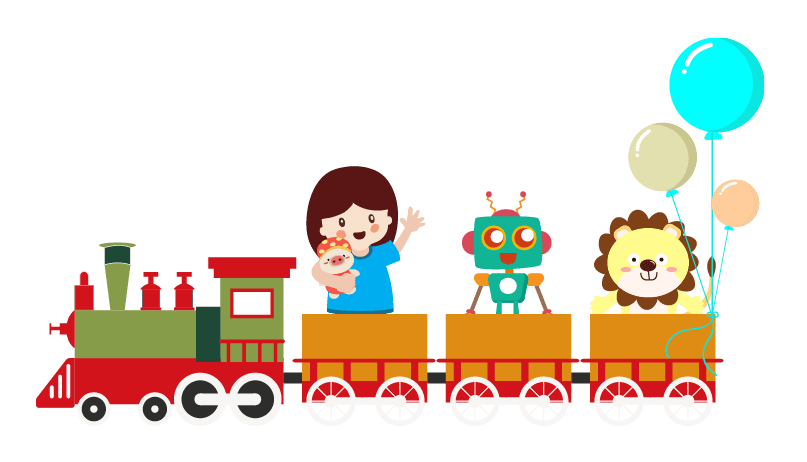 1. Muốn cộng hai số thập phân ta làm như thế nào?
2. Đặt tính rồi tính:
36,12 + 9,09
36,12 
  9,09
+
45,21
Toán
Bài: Luyện tập
Bài 1. Tính rồi so sánh giá trị của a+b và b+a
5,7
0,53
14,9
a
3,09
6,24
4,36
b
a + b
3,62
0,53 +3,09 =
19,26
5,7 +6,24=11,94.
14,9 + 4,36 =
4,36 +14,9 =
3,62
19,26
6,24 + 5,7 = 11,94
3,09 + 0,53 =
b + a
5,7
0,53
14,9
a
3,09
6,24
4,36
b
a + b
3,62
0,53 +3,09 =
19,26
5,7 +6,24=11,94.
14,9 + 4,36 =
4,36 +14,9 =
3,62
19,26
6,24 + 5,7 = 11,94
3,09 + 0,53 =
b + a
Em có nhận xét gì về tổng của a + b và b + a?
* Phép cộng các số thập phân có tính  chất giao hoán: 
Khi đổi chỗ hai số hạng trong một tổng thì tổng không thay đổi.
a + b = b + a
2. Thực hiện phép cộng rồi dùng tính chất hoán để thử lại:
a) 9,46 + 3,8;
b) 45,08 + 24,97;
c) 0,07 + 0,09;
45,08
24,97
0,07
0,09
9,46 
3,8
+
+
+
70,05
0,16
13,26
Thử lại:
Thử lại:
Thử lại:
3,8
9,46
24,97
45,08
0,09
0,07
+
+
+
70,05
0,16
13,26
3. Một hình chữ nhật có chiều rộng 16,34m, chiều dài hơn chiều rộng 8,32m. Tính chu vi hình chữ nhật đó.
Giải
Tóm tắt
Chiều dài của hình chữ nhật là:
Chiều rộng:
16,34 + 8,32 = 24,66 (m)
16,34m
Chu vi của hình chữ nhật là:
Chiều dài:
(24,66 + 16,34) x 2 = 82 (m)
8,32m
Đáp số : 82m
Chu viHCN: ...?m
TRÒ CHƠI: NGÔI SAO MAY MẮN
9
Hết giờ
1
2
3
8
4
7
5
10
6
Kết quả của phép tính: 4,06 + 51,05
A. 91,11
B. 55,11
C. 91,65
D. 55,65
9
Hết giờ
1
2
3
8
4
7
5
10
6
Kết quả của phép tính: 4,56 + 5,05
A. 9,51
B. 9,61
C. 10,51
D. 10,11
4
5
8
Hết giờ
1
2
3
6
7
10
9
Kết quả của phép tính: 16,06 + 4,14
A. 20,10
B. 20,01
C. 20,20
D. 20,11